Capacitación en herramientas tic.
Universidad de los Llanos
Ing. Rafael Sneider Cuartas Velandia
presentación
Nombre: 	Rafael Sneider Cuartas Velandia

Profesión:	Ingeniero de Sistemas.

Certificación: 	PSP – Developer. Carnegie Mellon University.

Certificación: 	Taller, Hacia un Campus Virtual Accesible – Montevideo, 		Uruguay.

Actividades: 	Administrador Plataformas Virtuales – Moodle.

Contacto: 		rafael.cuartas@unillanos.edu.co
	
			@RafaelSCuartas

			rafaelcuartas
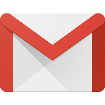 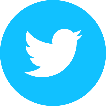 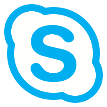 presentación
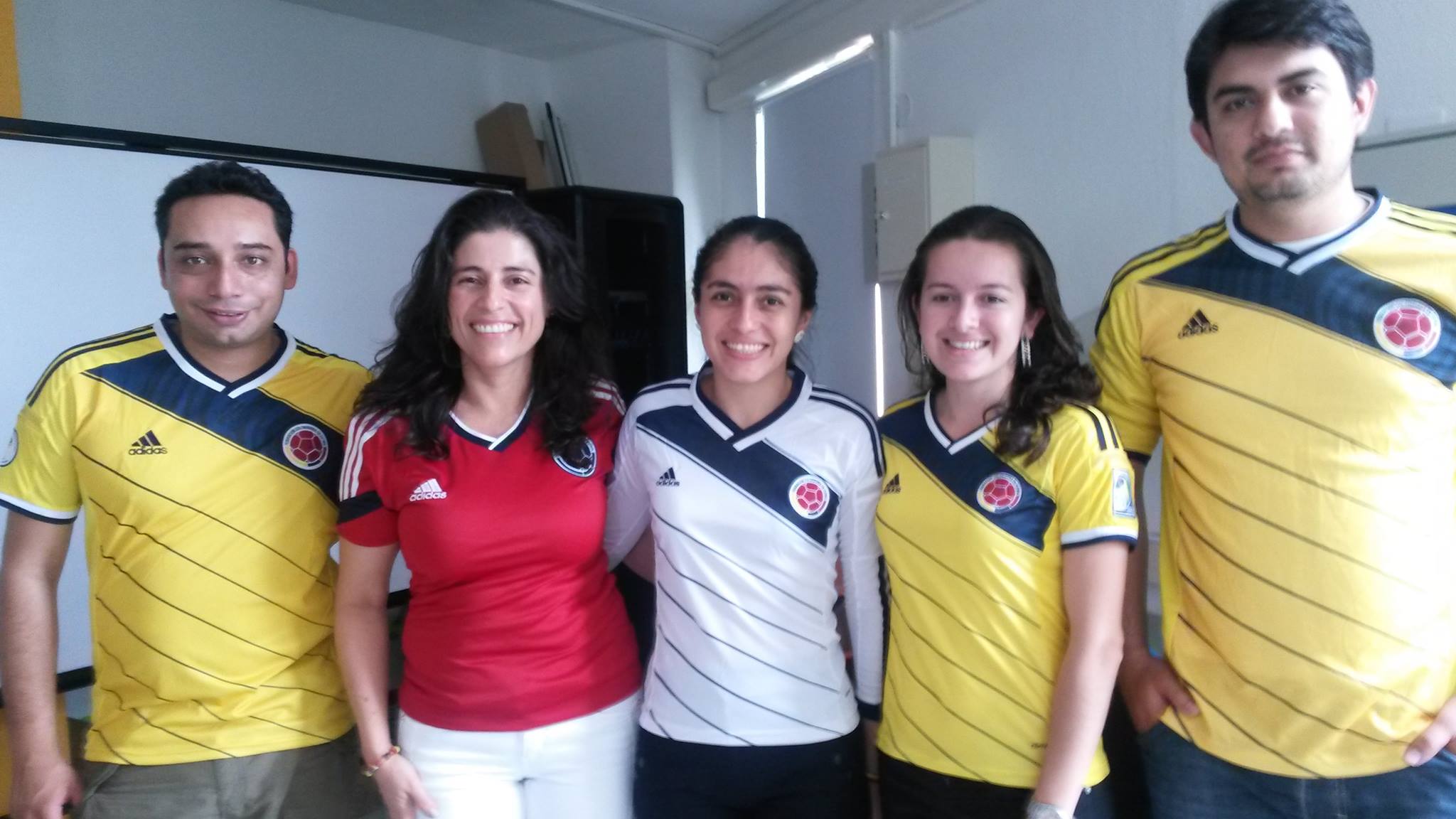 Nombre: 	Inés Jojoa Maldona.

Profesión:	Ingeniera de Sistemas.
		Especialista en TICs Aplicadas a la Educación.

Certificación: 	PSP – Developer. Carnegie Mellon University.

Actividades: 	Administración y Soporte del Sistema de Asignación de 		Responsabilidades Academicas y Apoyo a la Oficina de 		Sistemas.

Contacto: 		inejo@unillanos.edu.co

			313 817 99 90
1
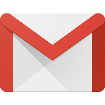 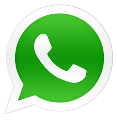 Esquema de trabajo
Break
Break
1 Bloque
2 Bloque
3 Bloque
Ejercicios Prácticos
contenido
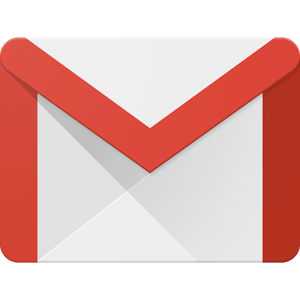 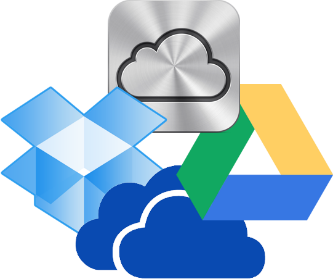 Correo Electrónico Institucional.
Google Drive.
Archivos en Línea.
Manejo de Archivos
Word
Excel
PowerPoint
Derechos de Autor y Propiedad Intelectual.
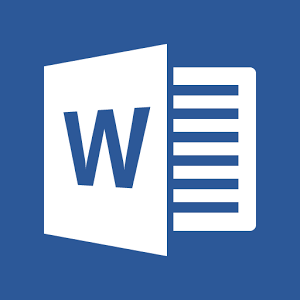 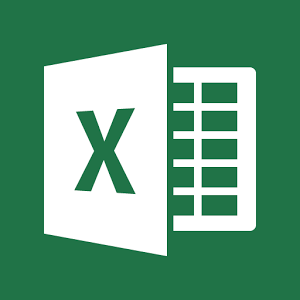 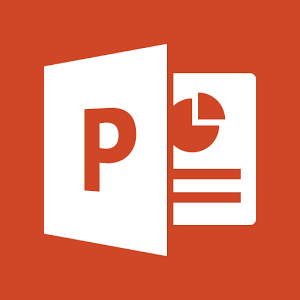 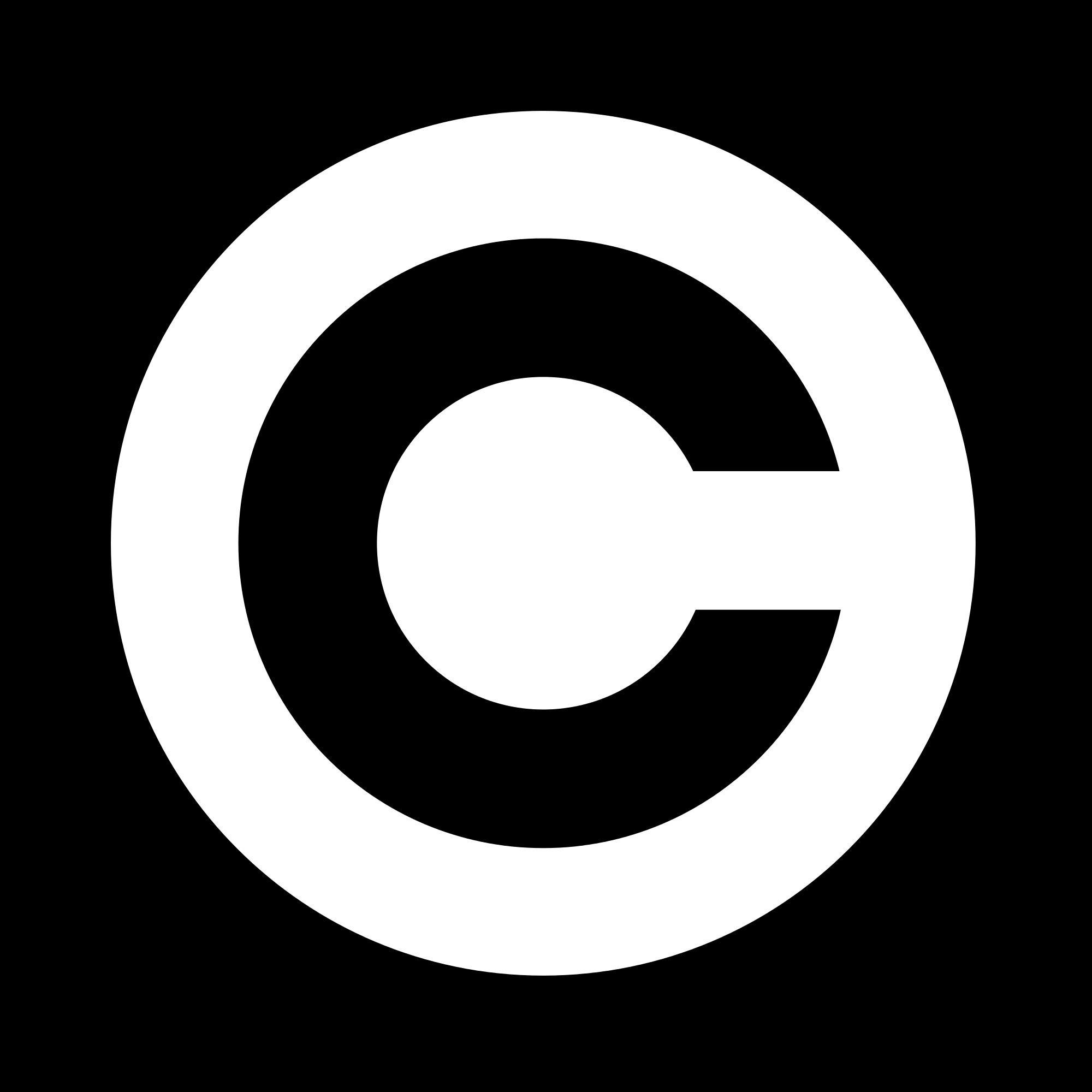 Correo institucional - Ventajas
Acceso al correo
Crear etiquetas
Agregar Filtros 
Agregar Usuarios de Chat
Contactos
Grupos de Usuarios
Agregar firmas automáticas
Agregar respuestas automáticas
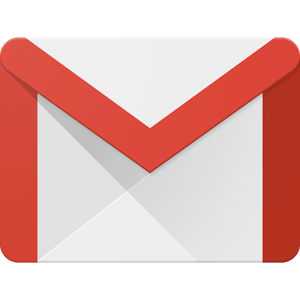 ¿Qué es google drive?
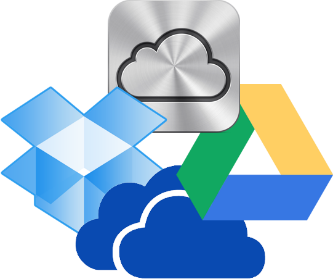 ¿Qué es?
Acceso
Manejo
Organización
Compartir
Seguridad
Tipos de Archivos
Edición compartida
Word
Manejo de Archivos Word
Bibliografía
Encabezados
Pie de Pagina
Convertir archivos a PDF
Comprobar Accesibilidad
Panel de Navegación
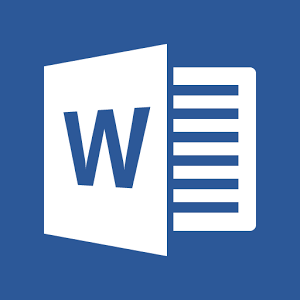 Excel
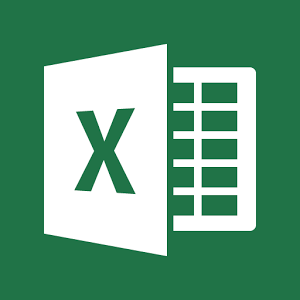 Manejo de Archivos Excel
Hojas
Formatos
Manejo de Formulas
Impresión de Documentos
PowerPoint
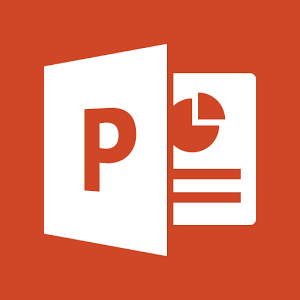 Manejo de Archivos PowerPoint
Organizar Presentaciones
Manejo de Tiempos
Animaciones
Derechos de autor y propiedad intelectual
Documentos
Compartir documentos
Derechos de autor
Publicaciones
Uso de la biblioteca
Bibliografía
Imágenes
Compartir imágenes
Edición de imágenes
Videos
Compartir Videos
Edición de videos
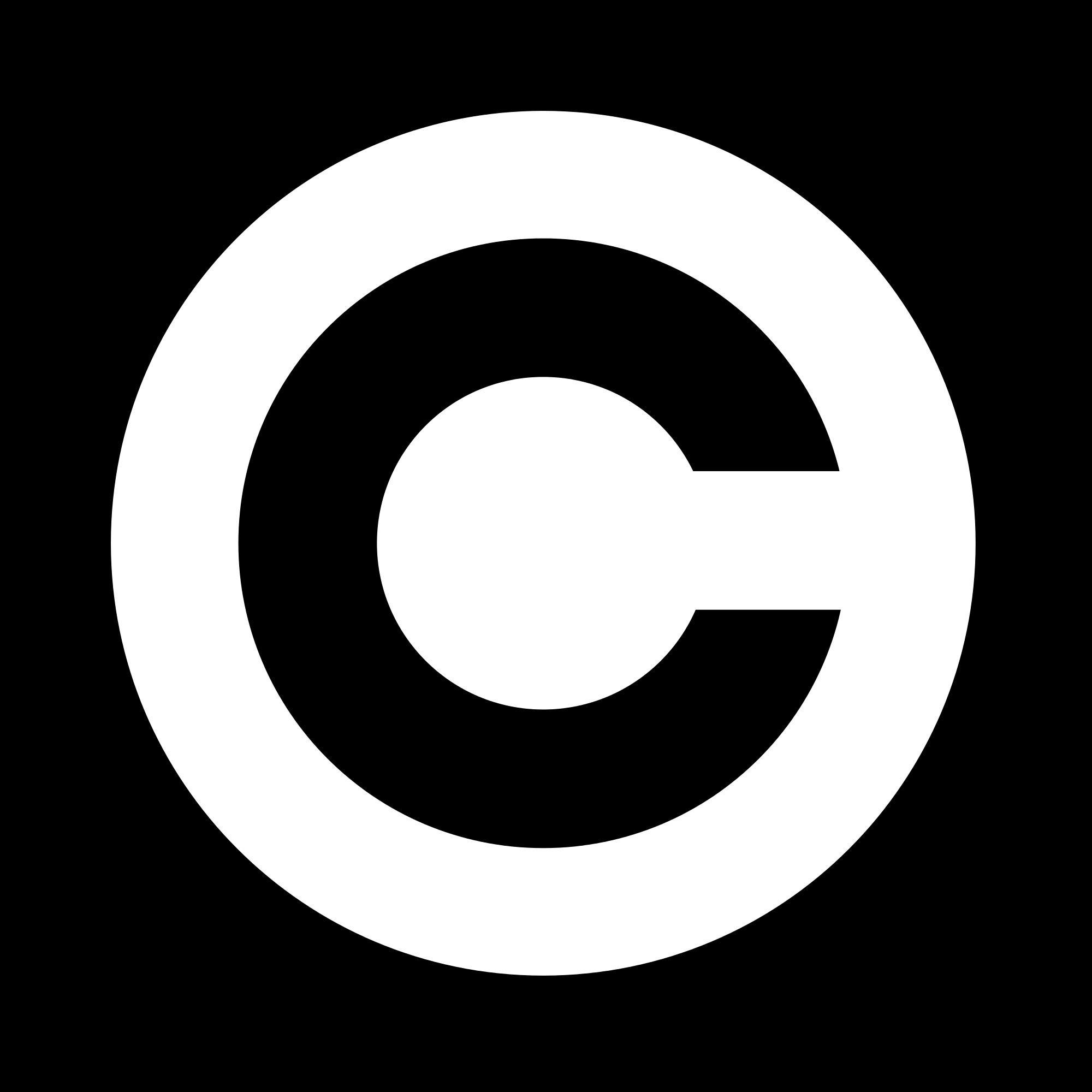 Respetando el derecho de autor
By Juancameneses11, Google, INC. [Public domain], via Wikimedia Commons
By Google Inc. (https://developers.google.com/drive/branding) [Public domain], via Wikimedia Commons
https://es.wikipedia.org/wiki/Archivo:Microsoft_Word_2013_logo_with_background.png#filelinks 
https://commons.wikimedia.org/wiki/File:Microsoft_Excel_2013_logo_with_background.png
By Microsoft [Public domain], via Wikimedia Commons
By Unknown / see below (see below) [Public domain], via Wikimedia Commons
¡Gracias!